Викторина по физике
1. «Вести с полей»
1) Весной перед посадкой семян или рассады  землю вспахивают. Так же поступают и осенью после сбора урожая. Для каких целей это делают?
2) Для каких целей вокруг полей высаживаются лесопосадки?
3) Каким образом магнитом можно очистить зерно от сорняков?
2. «Модный приговор»
1) Модельеры рекомендуют грамотно подбирать одежду. Например, полным людям не рекомендуется одежда с горизонтальными полосами; мужчинам с узкими плечами – костюмы из ткани «в диагональ» и т.п. На чем основаны их рекомендации?
2) Какого цвета ткани лучше использовать для пошива летней одежды?
3) Лабутены – это красивая обувь, но совсем не полезная для здоровья женщин, а особенно молодых девушек. Почему?
3. «О вкусной и здоровой пище»
1) В семье одни любят сильно соленые огурцы, а другие – малосольные. Как поступить бабушке, чтобы угодить всем членам семьи?
2) Почему не стоит консервировать грибы, мясо, рыбу в домашних условиях? Что делают на консервных заводах, чтобы консервированные продукты были безопасными для потребителей?
3) Почему газированные напитки нужно хранить в прохладном месте?
4. «И о погоде…»
1) Почему в ветреную погоду нам холодно?
 2) Почему тучи темные, а облака белые?
3) Почему в солнечный день зимой морозно и холодно, а во время снегопада температура становится выше?
5. «Квартирный вопрос»
1) Какая проводка предпочтительнее в квартире: медная или алюминиевая? Почему?
2) Зачем окна делают с двойными или даже тройными стеклопакетами?
3) Почему в домах, построенный из кирпичей, имеющих внутри полости, теплее?
6. «Юморина»
На картинках представлены шутки физиков. Объясните эти шутки с точки зрения физики.
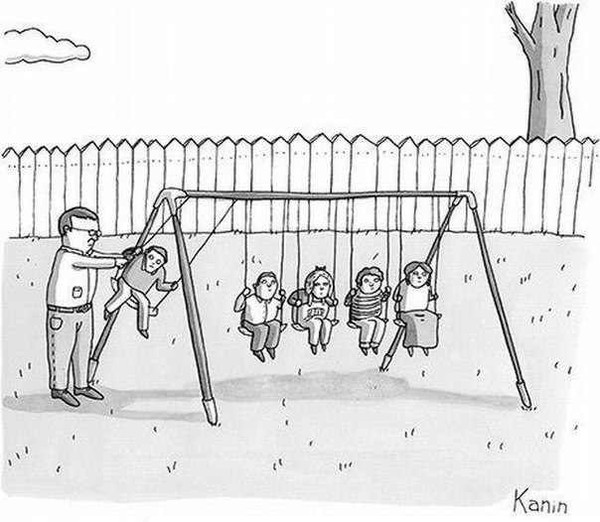 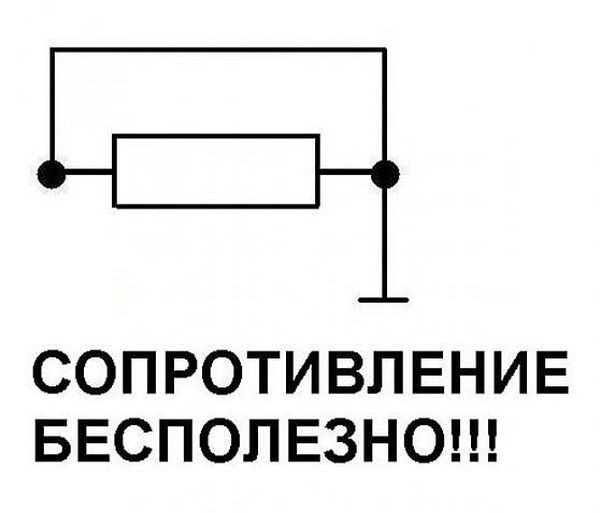 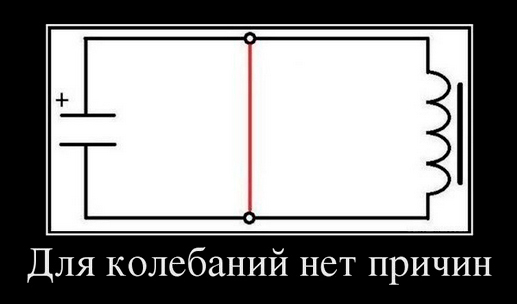